NASA Before Apollo
INST 154
Apollo at 50
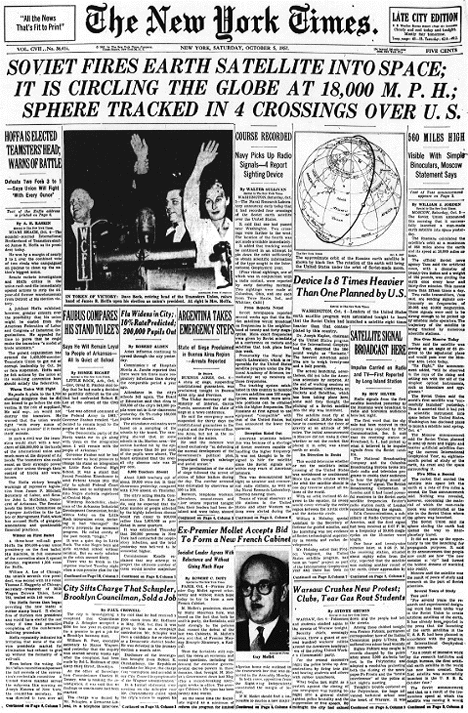 Chronology
First Soviet Satellite: Sputnik 1 			October 1957
Vanguard 1 Launch Failure 				December 1957
First American Satellite: Explorer 1 			January 1958
Senate Committee on Space and Aeronautics 	February 1958
Space Act							July 1958
NASA established 					October 1958
Space Act of 1958
The Congress declares that the general welfare and security of the United States require that adequate provision be made for aeronautical and space activities. The Congress further declares that such activities shall be the responsibility of, and shall be directed by, a civilian agency exercising control over aeronautical and space activities sponsored by the United States, except that activities peculiar to or primarily associated with the development of weapons systems, military operations, or the defense of the United States … shall be the responsibility of, and shall be directed by, the Department of Defense …
Space Act of 1958
The aeronautical and space activities of the United States shall be conducted so as to contribute materially to one or more of the following objectives: 
(1) The expansion of human knowledge of phenomena in the atmosphere and space; 
(2) The improvement of the usefulness, performance, speed, safety, and efficiency of aeronautical and space vehicles; 
(3) The development and operation of vehicles capable of carrying instruments, equipment, supplies and living organisms through space; 
(4) The establishment of long-range studies of the potential benefits to be gained from, the opportunities for, and the problems involved in the utilization of aeronautical and space activities for peaceful and scientific purposes. 
(5) The preservation of the role of the United States as a leader in aeronautical and space science and technology and in the application thereof to the conduct of peaceful activities within and outside the atmosphere. 
(6) The making available to agencies directly concerned with national defenses of discoveries that have military value or significance, and the furnishing by such agencies, to the civilian agency established to direct and control nonmilitary aeronautical and space activities, of information as to discoveries which have value or significance to that agency; 
(7) Cooperation by the United States with other nations and groups of nations in work done pursuant to this Act and in the peaceful application of the results, thereof; and 
(8) The most effective utilization of the scientific and engineering resources of the United States, with close cooperation among all interested agencies of the United States in order to avoid unnecessary duplication of effort, facilities, and equipment.
Space Act of 1958
… the President, for a period of four years after the date of enactment of this Act, may transfer to the Administration any functions … of any other department or agency of the United States, or of any officer or organizational entity thereof, which relate primarily to the functions, powers, and duties of the Administration …
Major NASA Facilities
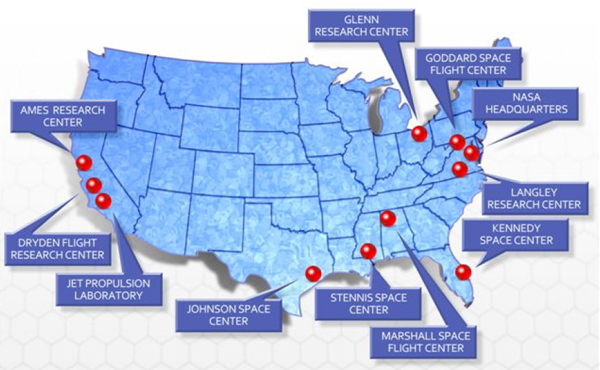 Operational Missions of NASA
Earth satellites
Communication, weather, scientific, …
DoD: Reconnaissance
Human spaceflight
Mercury, Gemini, Apollo …
DoD: Dyna-Soar, Manned Orbiting Laboratory
Planetary exploration
Moon, Venus, Mars, …
Aeronautics research
Discussion Groups
McDougall Chapter 7 (“The Birth of NASA”)
“Inside baseball” from the American political system

Cox Chapter 1 (“The Famous Space Task Group is akin to the Mayflower”)
A vivid picture of the beginning of human space flight at NASA

The Right Stuff (motion picture)
An interpretation of the test pilot culture at the founding of NASA
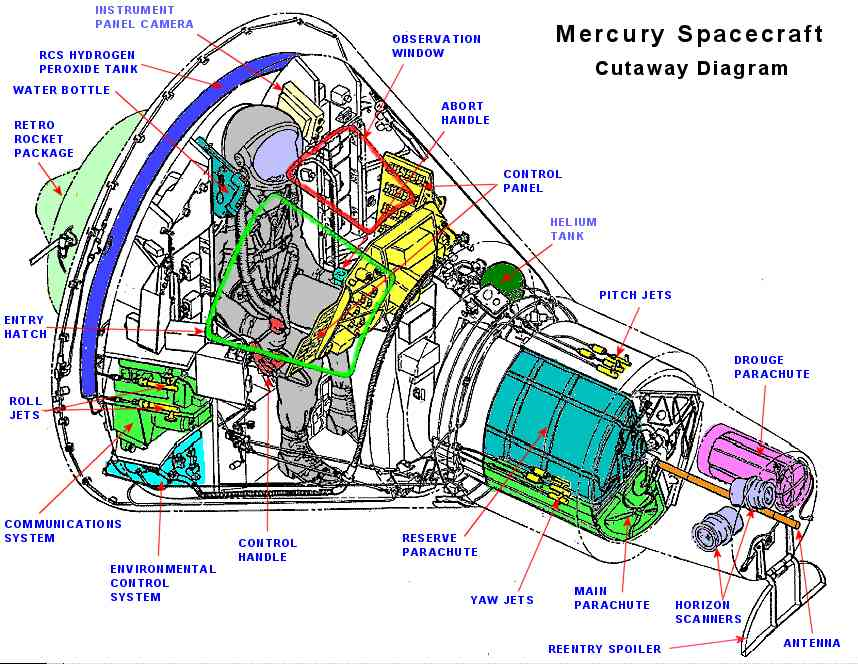 Project Mercury Chronology
Mercury spacecraft contract award 			January 1959
First Mercury Little Joe test 				August 1959
First Mercury Atlas test 					September 1959
First Mercury Redstone test 				November 1960
First manned Soviet orbital flight			April 1961
First manned suborbital Mercury flight		May 1961
25.3-hour Soviet orbital flight				August 1961
First manned orbital Mercury flight			February 1962
Fourth (and last) manned orbital Mercury flight 	May 1963
McDonnell Aircraft, St. Louis, MO
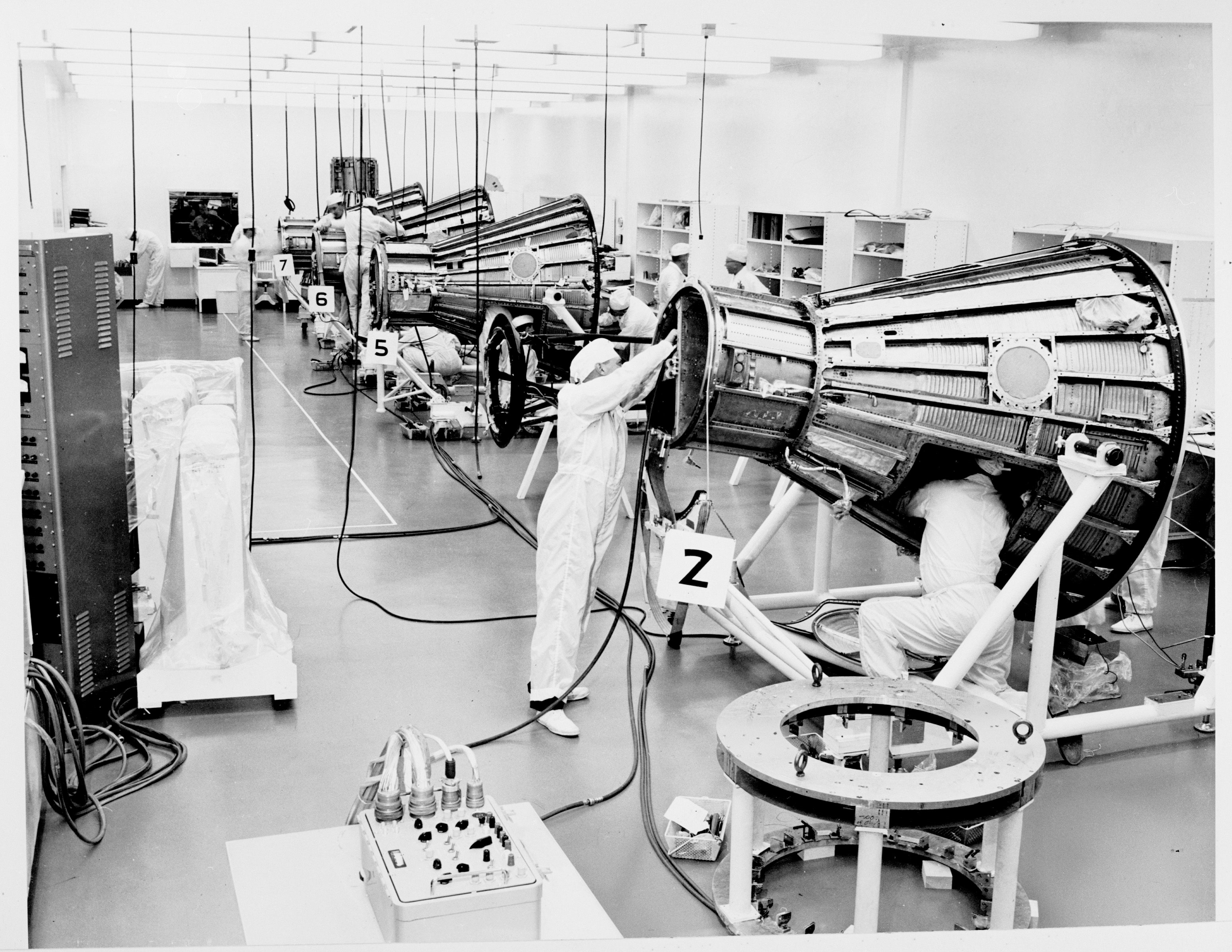 Mercury Redstone 1
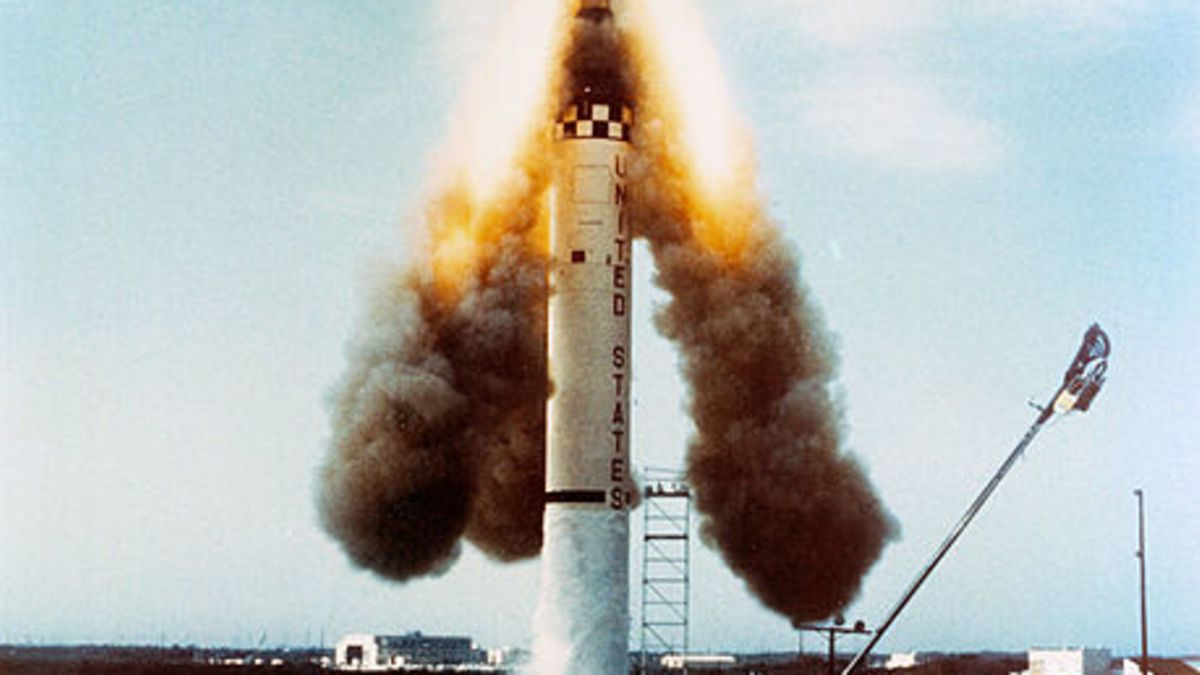 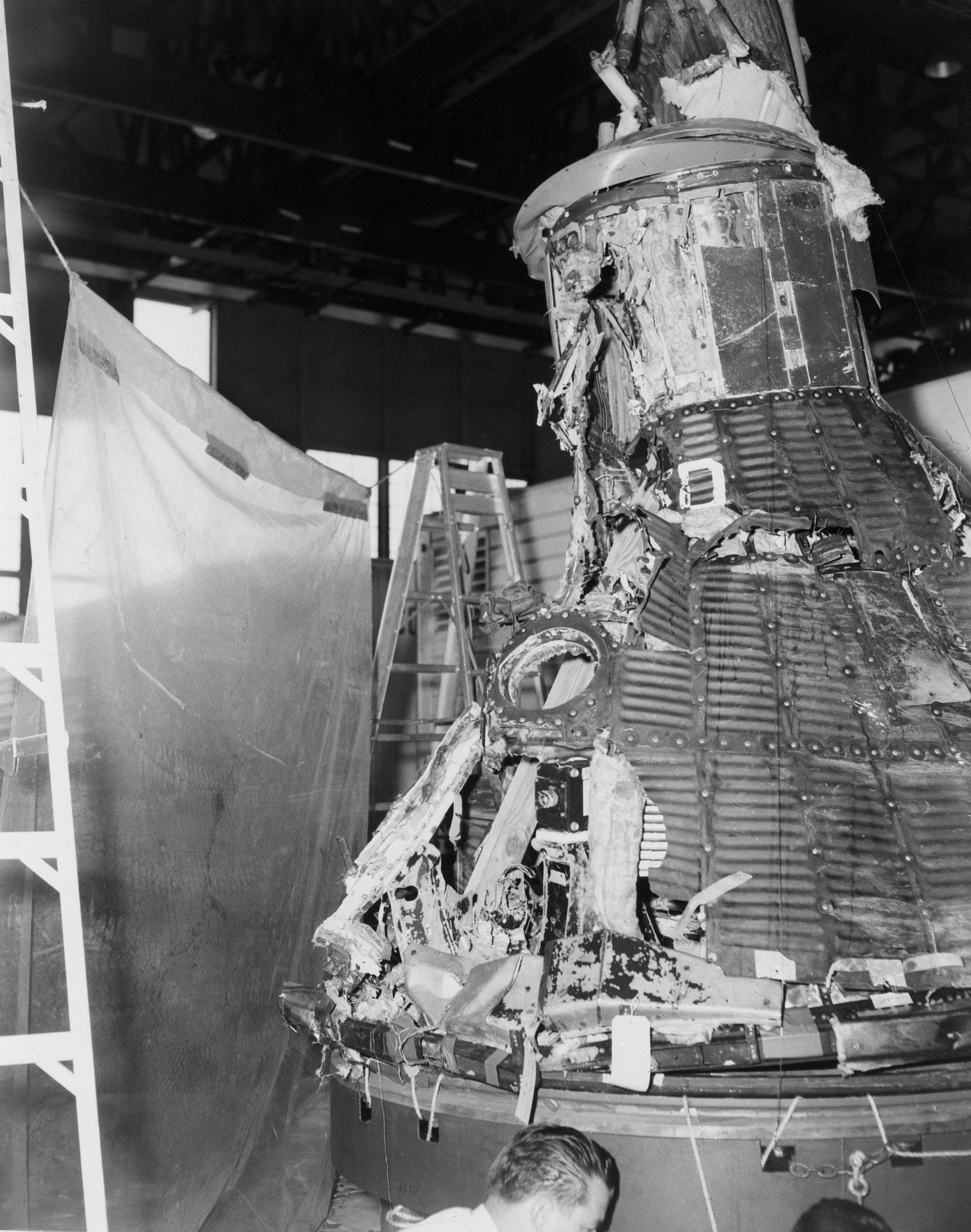 Mercury Atlas 1
Mercury-Redstone 4 (Gus Grissom)
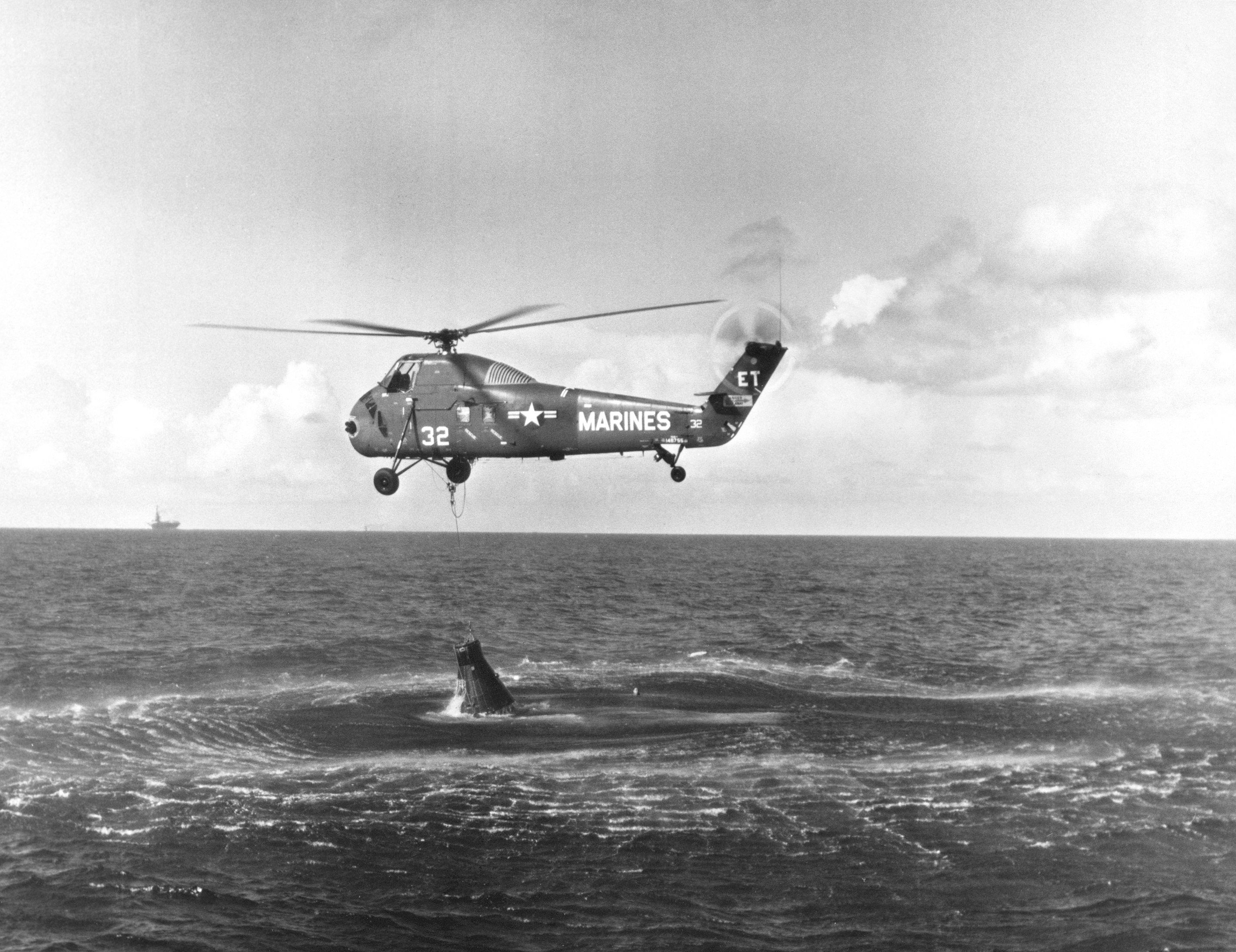 Mercury Manned Spaceflight Network
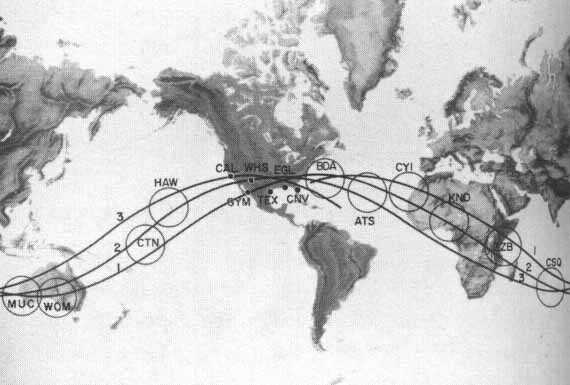 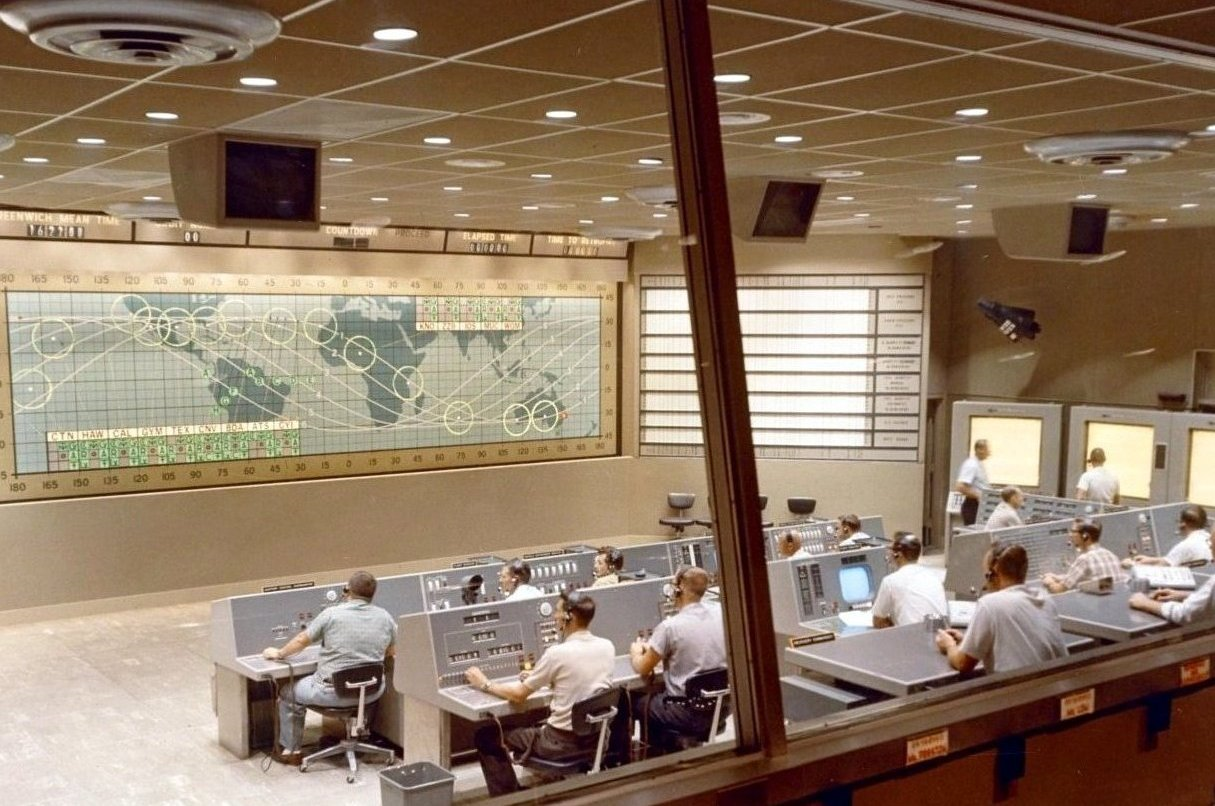 Mercury-Atlas 6 (John Glenn)
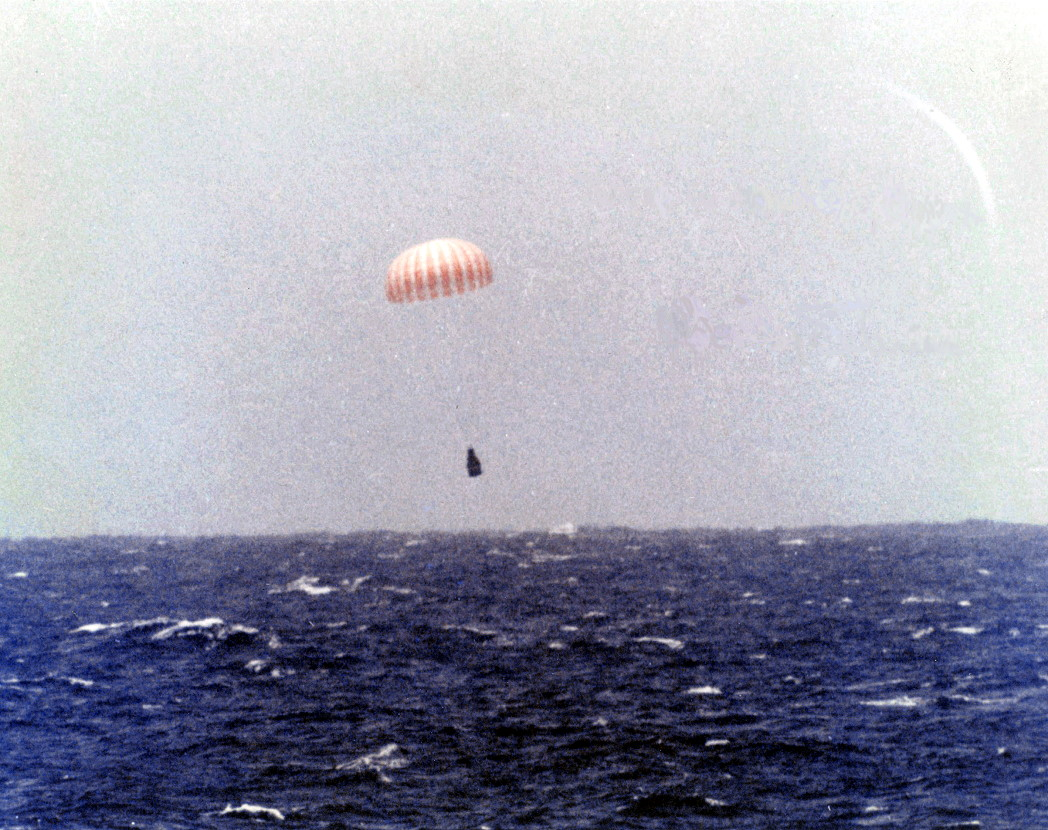